Energy Web
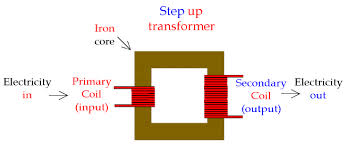 What is Energy?Discuss
Energy Pre-test
Documenting Prior Knowledge
Lightning Hypothetical
Discuss in class and submit with homework questions from this PowerPoint
Discuss Energy Pretest Results
Based on Pretest results.
Select/use results to create group definitions of Energy
What do you believe are the correct units for energy from the lists generated?
Of all the types of energy listed, which do you believe are truly types of energy?
Energy Stations
Read the Energy Information Packet
1/3 of the class will begin with the Heat Lab using the PhET Simulation as indicated.
1/3 of the class will work on observations of baking soda and citric acid
1/3 of the class will perform Balloon Experiments
Some Energy Types
Energy SymbolsWrite what you think each of these symbols represent
Homes and Energy
Energy is Fun!
Electricity and the Chemistry Connection
Energy and the World
Water and Energy Connection
Homework “In your own words”Look these up online.  Please think in terms of chemistry.
Define: Potential and Kinetic Energy
Provide an example of each
Define: Endothermic and Exothermic
State: “The Law of Conservation of Energy” 
Define: Thermodynamics
What is a…?
Joule
Calorie
Food Calorie
Endo vs. ExothermicThe “Good” vs. “Bad” Roller Coaster
Additional Terms
Motion Energy
Sound Energy
Thermal Energy
Radiant energy
Chemical Energy
Electrical Energy
Conduction, Convection, Radiation
Mechanical Energy
Stored Energy
Temperature v. Heat
Energy Units
Energy Post Test
5 True False
35 Multiple Choice